Wizualizacja zbiorów Biblioteki głównej Politechniki Warszawskiej
Lizbona	29-30.10.2015
1
Agnieszka Maria Kowalczuk, Łukasz Skonieczny, Małgorzata Wornbard - Polska
Wizualizacja zbiorów BGPW
Wizualizacja:
obrazuje przynależność zbiorów do różnych dziedzin wiedzy,
ukazuje powiązania między dziedzinami wiedzy,
pokazuje na podstawie różnych systemów opisu rzeczowego jak  dziedziny wiedzy pozostają we wzajemnej zależności od siebie,
wskazuje, iż dziedziny te są komplementarne.
2
Wizualizacja zbiorów BGPW
Cel posteru  / projektu: 
pokazanie zawartości zbiorów Biblioteki Głównej Politechniki Warszawskiej w niewidocznych przy przeglądaniu katalogu relacjach pomiędzy dziedzinami,
stworzenie obrazu powiązań dziedzin wiedzy z wybraną  dyscypliną nauki,
zobrazowanie udziału procentowego publikacji z danej dziedziny i jednocześnie stopnia powiązania jej z inną dziedziną.
W przygotowaniu 
powiązanie wizualizacji z katalogiem centralnym, umożliwienie użytkownikowi uzyskania listy publikacji z interesującej go dziedziny wiedzy czy z obszaru powiązanych dziedzin wiedzy.
3
Wizualizacja zbiorów BGPW
Teza
Jeżeli zbiór słów kluczowych opisujących jedną dziedzinę ma część wspólną ze zbiorem słów kluczowych drugiej dziedziny, to można przypuszczać, że dziedziny te są komplementarne.
Im większa część wspólna tych zbiorów, tym większa zależność dziedzin między sobą.
4
Wizualizacja zbiorów BGPW
Języki informacyjno-wyszukiwawcze stosowane do opisu zbiorów BG PW:
UKD
Słowa kluczowe uporządkowane w obrębie  kartoteki haseł wzorcowych
Lokalna klasyfikacja stosowana do rozmieszczenia zbiorów w wolnym dostępie.
5
Wizualizacja zbiorów BGPW
Do wizualizacji użyto program: Data Driven Documents (D3).
D3 jest biblioteką języka JavaScript ułatwiającą przetwarzanie danych i dokumentów na potrzeby wizualizacji. D3 pozwala na „ożywienie” danych wykorzystując do tego technologie HTML, SVG i CSS. 
Wizualizacja głównych dziedzin http://bolek.ii.pw.edu.pl/~lskoniec/bg/chord2.html
Wizualizacja szczegółowych dziedzin
	http://bolek.ii.pw.edu.pl/~lskoniec/bg/chord3.html
6
Wizualizacja zbiorów BGPW
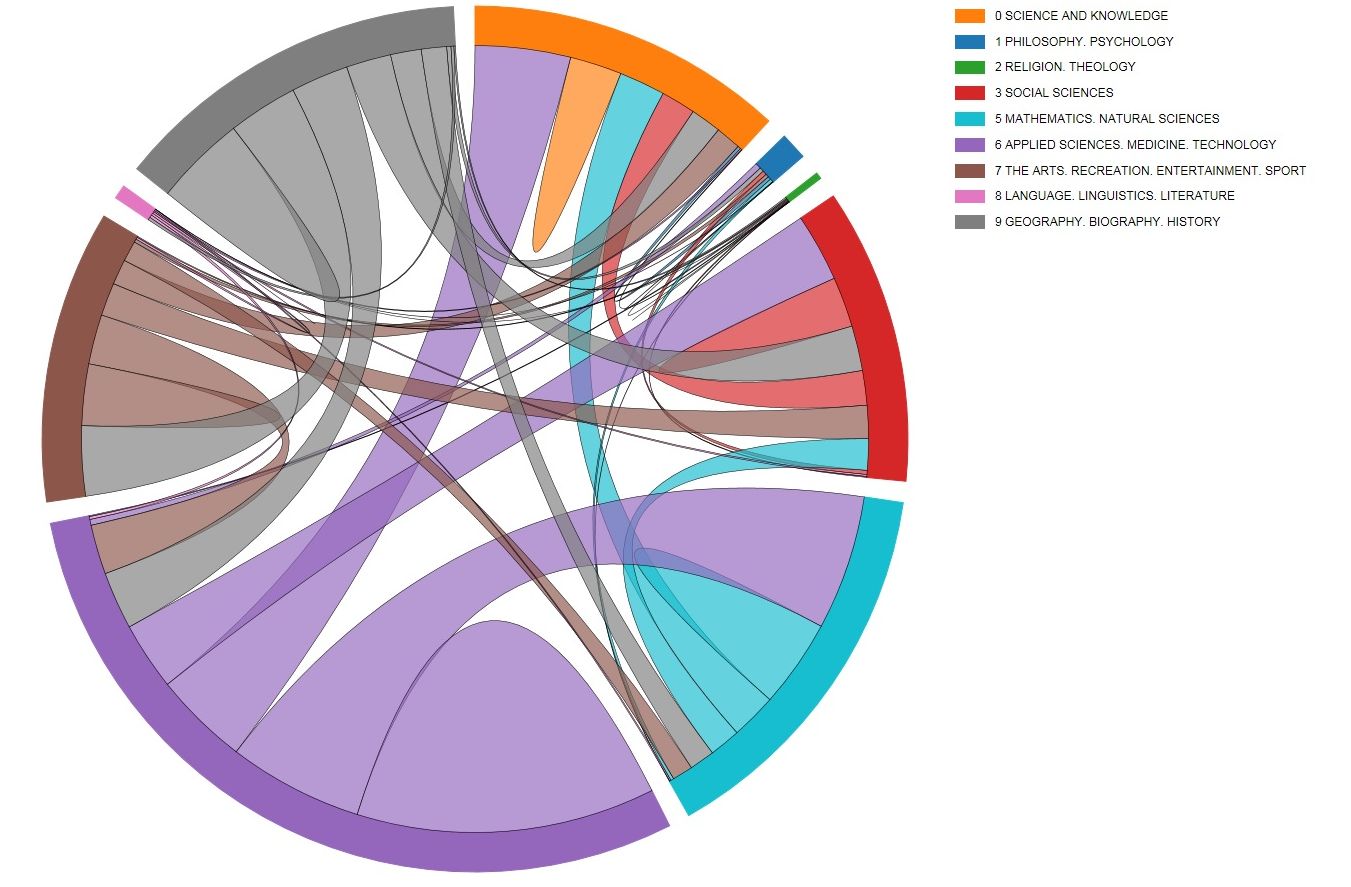 7
Wizualizacja zbiorów - linki
Portal promujący polskich badaczy wizualizacji:
http://wizualizacjainformacji.pl/wnauce.php
 http://wizualizacjainformacji.pl/onas.php
http://wizualizacjainformacji.pl/unas.php
 http://www.wizualizacjanauki.umk.pl/pl/blog
8